วิชา  การวิเคราะห์และออกแบบเชิงวัตถุ
(Object Oriented Analysis and Design)
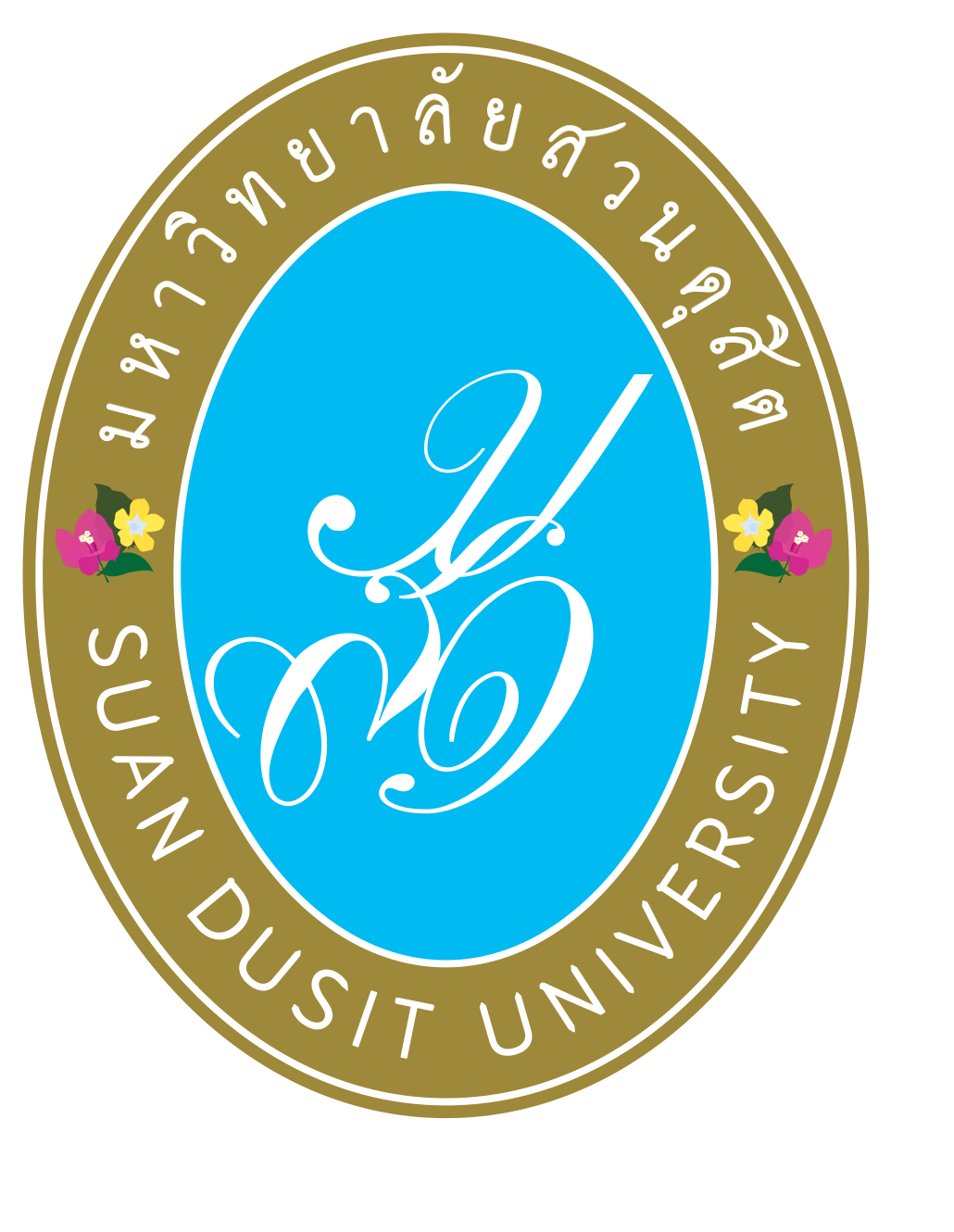 ผู้ช่วยศาสตราจารย์จุฑาวุฒิ จันทรมาลี
หลักสูตรวิทยาศาสตรบัณฑิต สาขาวิทยาการคอมพิวเตอร์
คณะวิทยาศาสตร์และเทคโนโลยี มหาวิทยาลัยสวนดุสิต
[Speaker Notes: วิชา  การวิเคราะห์และออกแบบเชิงวัตถุ (ศิวัช  กาญจนชุม)]
หน่วยที่ 9 การสร้าง Class และการสร้าง Object ในโปรแกรม
สาระการเรียนรู้
1. การสร้าง Classes
2. การสร้างและการใช้งาน Object
3. Constructor
4. การสร้างอ็อบเจกต์ในภาษา Visual Basic
5. การสร้างอ็อบเจกต์ในภาษา C
6. การสร้างอ็อบเจ็กต์ในภาษา PHP
7. การสร้างคลาสและอ็อบเจ็กต์ภาษา Python
จุดประสงค์การเรียนรู้
1. อธิบายวิธีการสร้างและการใช้งานของ Class และ Object ได้
2. อธิบายวิธีการสร้างอ็อบเจกต์ในภาษาต่าง ๆ ได้
3. ประยุกต์การสร้างอ็อบเจกต์ในภาษาต่าง ๆ ได้
สมรรถนะการเรียนรู้
1. แสดงความรู้เกี่ยวกับการสร้าง Class และการสร้าง Object ในโปรแกรม
2. ปฏิบัติการสร้าง Class และการสร้าง Object ในภาษาต่าง ๆ
การสร้าง Classes
คลาส เป็นการกำหนดส่วนประกอบต่าง ๆ ที่จะนำไปสร้างอ็อบเจกต์ คลาสจะประกอบไปด้วยสมาชิกสองอย่าง คือ ตัวแปร และ
เมธอด เป็นตัวแปรใช้สำหรับเก็บข้อมูลต่าง ๆ เกี่ยวกับอ็อบเจกต์ และเมธอดเป็นการกำหนดฟังก์ชันการทำงานของอ็อบเจกต์เป็นรูปแบบการประกาศคลาสในภาษา Java
การสร้าง Classes
class ClassName {
    // member variables
    // member methods
}
การสร้าง Classes
ในการสร้างคลาสจะใช้คำสั่ง class และตามด้วยชื่อของคลาสที่คุณจะสร้าง ชื่อคลาสควรเริ่มต้นชื่อด้วยตัวใหญ่และมีหลักการตั้งชื่อเช่นเดียวกับตัวแปร ภายในบล็อกคำสั่งของคลาสจะมีสมาชิกที่เป็นทั้งตัวแปรและเมธอด หรืออย่างใดอย่างหนึ่งก็ได้ มาดูตัวอย่างการสร้างคลาสในภาษา Java
การสร้างและการใช้งาน Object
หลังจากที่สร้างคลาสแล้ว ต่อไปเป็นการนำคลาสมาสร้างอ็อบเจกต์ จะนำคลาส Person มาสร้างอ็อบเจกต์สำหรับตัวอย่างต่อไป
Constructor
คอนสตรักเตอร์ (constructor) นั้นคือ เมธอดพิเศษที่จะทำงานเมื่ออ็อบเจกต์ถูกสร้างขึ้น มักใช้คอนสตักเตอร์ในการกำหนดค่าเริ่มต้นให้กับอ็อบเจกต์ ตัวอย่างการสร้างและใช้งานคอนสตรักเตอร์ในภาษา Java
การสร้างอ็อบเจกต์ในภาษา Visual Basic
การสร้างอ็อบเจกต์ในภาษา Visual Basic จะใช้คลาส Person มาสร้างอ็อบเจกต์ โดยสร้างคอนสตรักเตอร์นั้นจะต้องมีชื่อเหมือนคลาสและกำหนดระดับการเข้าถึงของอ็อบเจกต์นั้น ๆ ด้วย
การสร้างอ็อบเจกต์ในภาษา C
ในการที่จะสร้างอ็อบเจกต์ในภาษา C จะขอยกตัวอย่างคลาสง่าย ซึ่งจะเป็นคลาสของรูปสี่เหลี่ยมในสองมิติ
การสร้างอ็อบเจกต์ในภาษา PHP
ในการที่จะสร้างอ็อบเจกต์ในภาษา PHP จะขอยกตัวอย่างคลาสง่าย ซึ่งจะนำคลาส User โดยมีโค้ดที่ได้สร้างไว้มาสร้าง อ็อบเจกต์
การสร้างคลาสและออบเจ็คภาษา Python
ภาษา Python จะแนะนำให้รู้จักกับแนวคิดของการเขียนโปรแกรมเชิงวัตถุ (Object oriented programming หรือ OOP) เช่นเดียวกับภาษาอื่น ๆ Python ถือเป็นหนึ่งในภาษาที่เป็นโปรแกรมเชิงวัตถุโดยพื้นฐาน อย่างไรก็ตาม แนวคิดการเขียนโปรแกรมเชิงวัตถุในภาษา Python นั้นอาจจะแตกต่างจากภาษาอื่นเล็กน้อย เช่น สามารถสืบทอดจากหลายคลาสได้ในเวลาเดียวกัน และมันไม่มีคุณสมบัติการห่อหุ้มข้อมูลและไม่มี Interfaces เป็นต้น
จบการนำเสนอ
[Speaker Notes: วิชา  การวิเคราะห์และออกแบบเชิงวัตถุ (ศิวัช  กาญจนชุม)]